Состояние науки в годы «застоя»
Презентацию подготовили:Ерёменко В.Сапелкин д.
44 группа
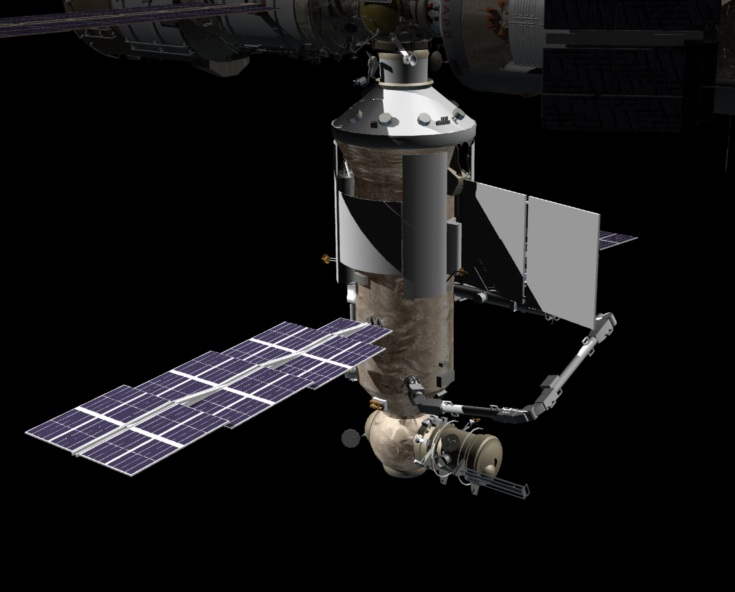 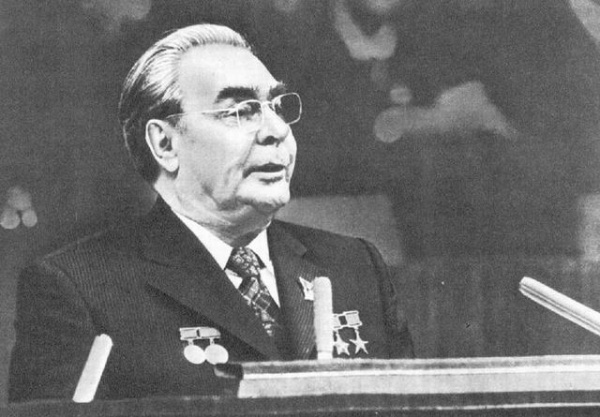 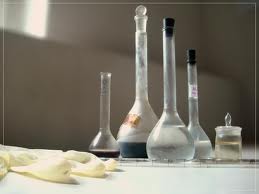 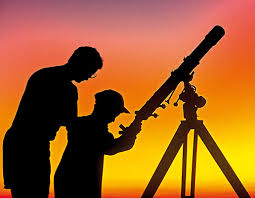 Ленинградское Оптико-механическое объединение
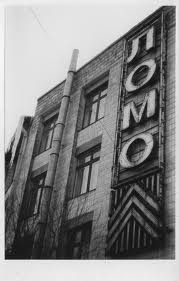 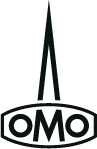 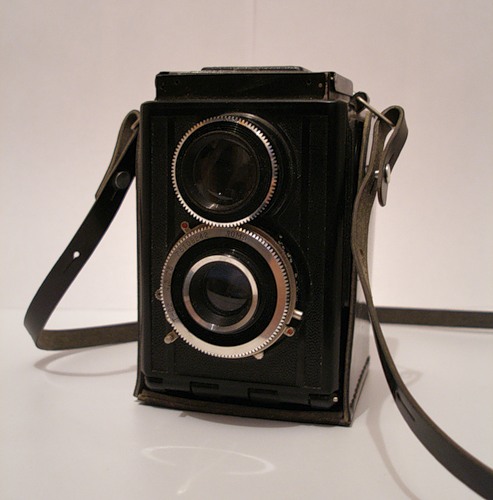 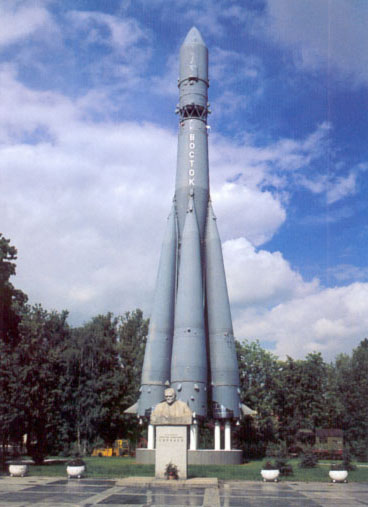 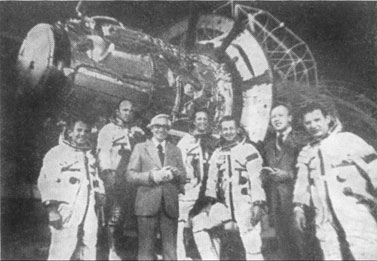 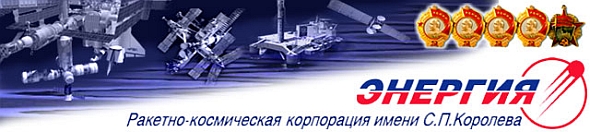 Борис Патон
Полет корабля "Союз-6" проходил 11-16.10.1969 г. Экипаж: Шонин Г. С., Кубасов В. Н., летчики-космонавты СССР
ледокол "Арктика".
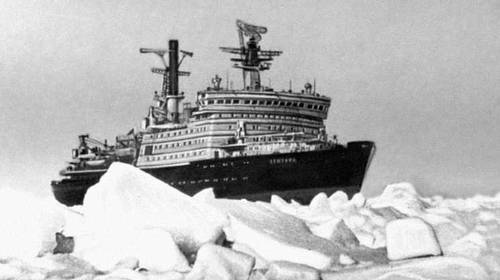 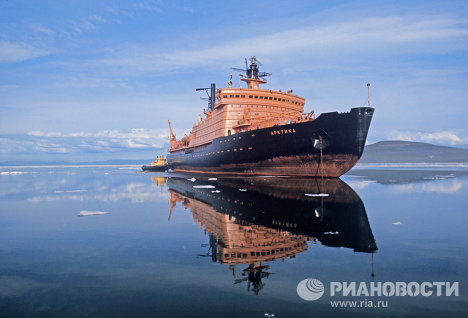 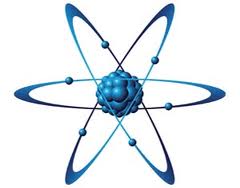 А. М. Прохоров
Н. Г. Басов
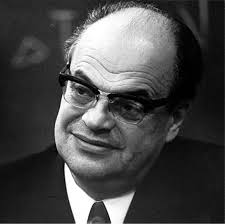 радиотелескоп РАТАН
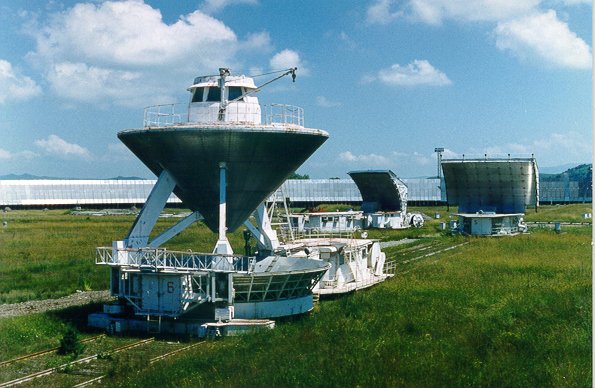 челнок "Буран"
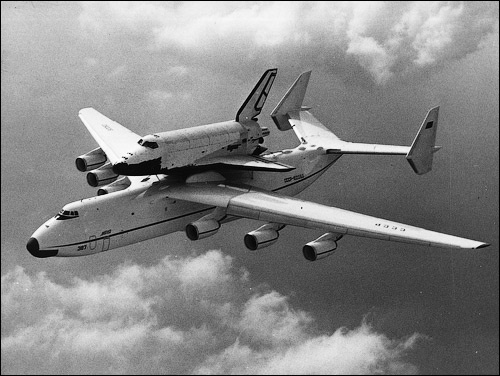 Спасибо за внимание